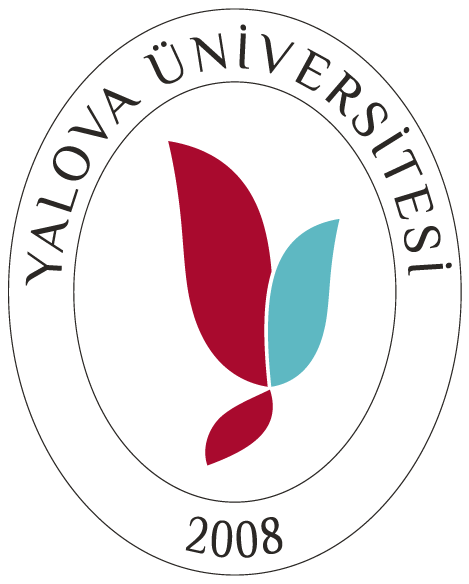 FİZYOTERAPİ VE REHABİLİTASYON UYGULAMA VE ARAŞTIRMA MERKEZİ
2022 BİRİM FAALİYET RAPORU SUNUMU
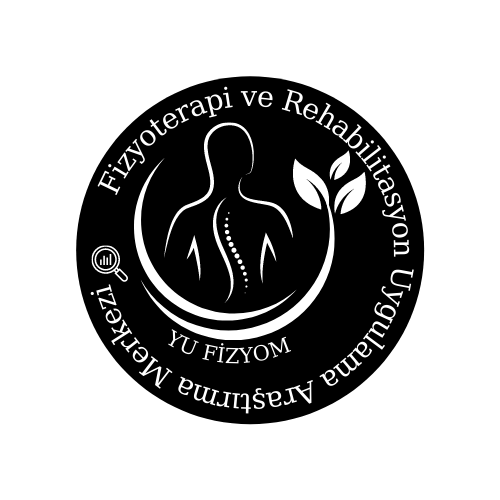 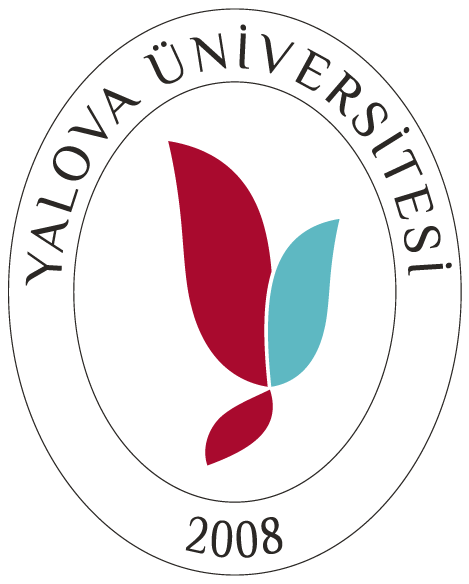 PERSONEL BİLGİLERİ
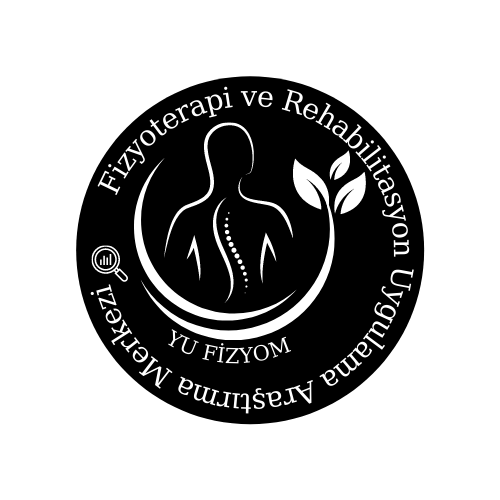 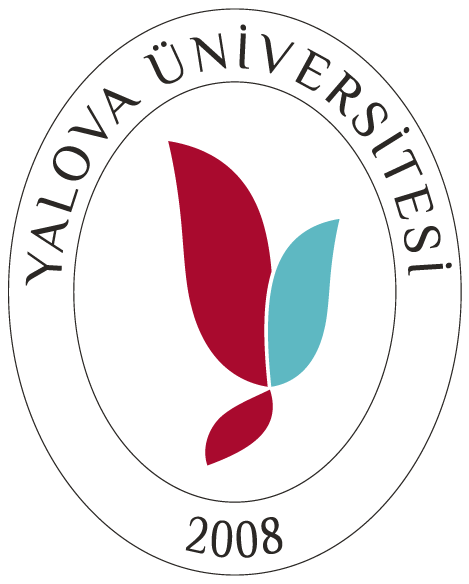 FAALİYET BİLGİLERİ
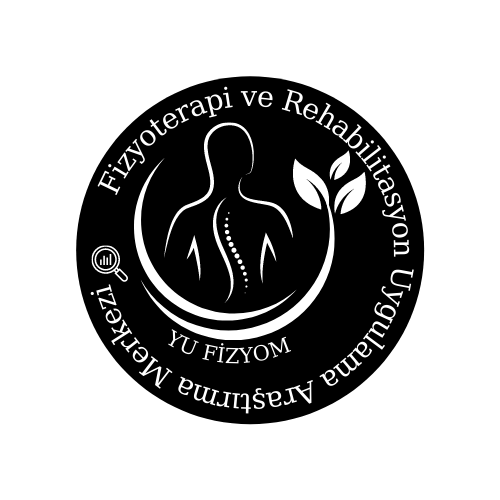 PROJE BİLGİLERİ
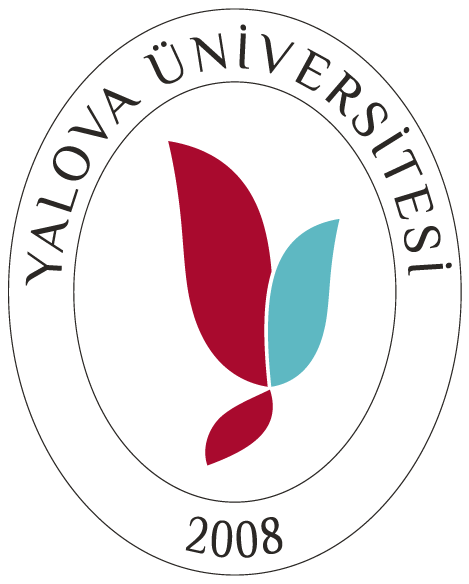 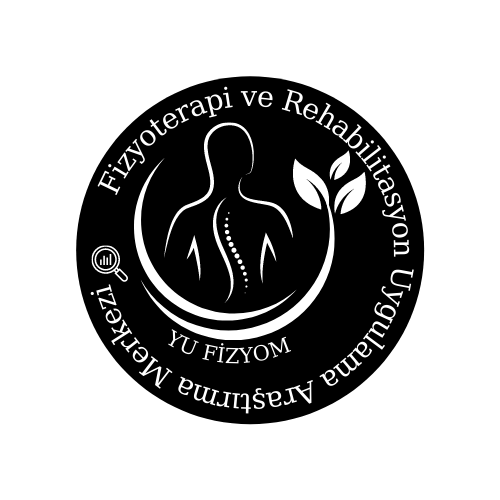 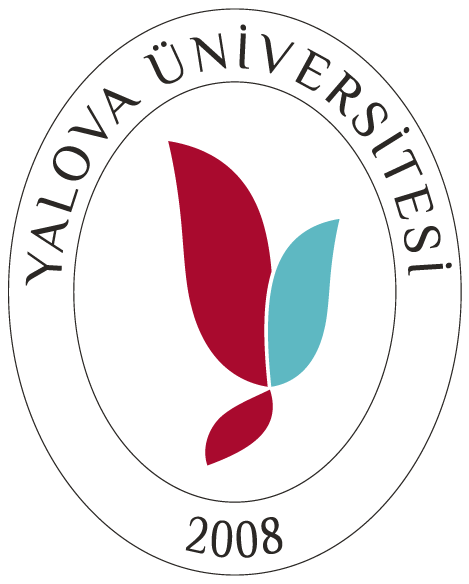 PERFORMANS GÖSTERGELERİ
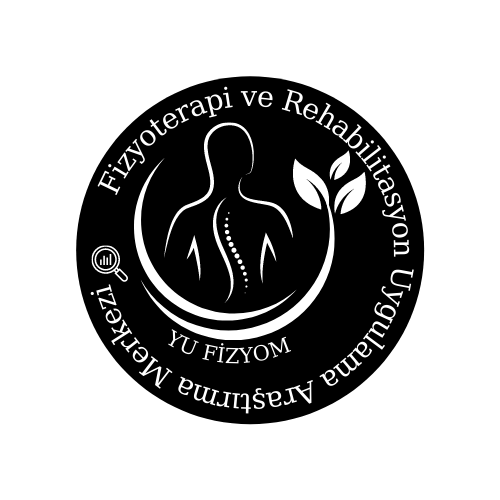 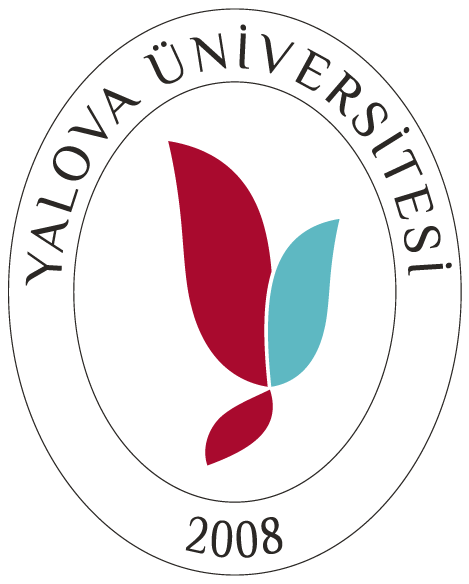 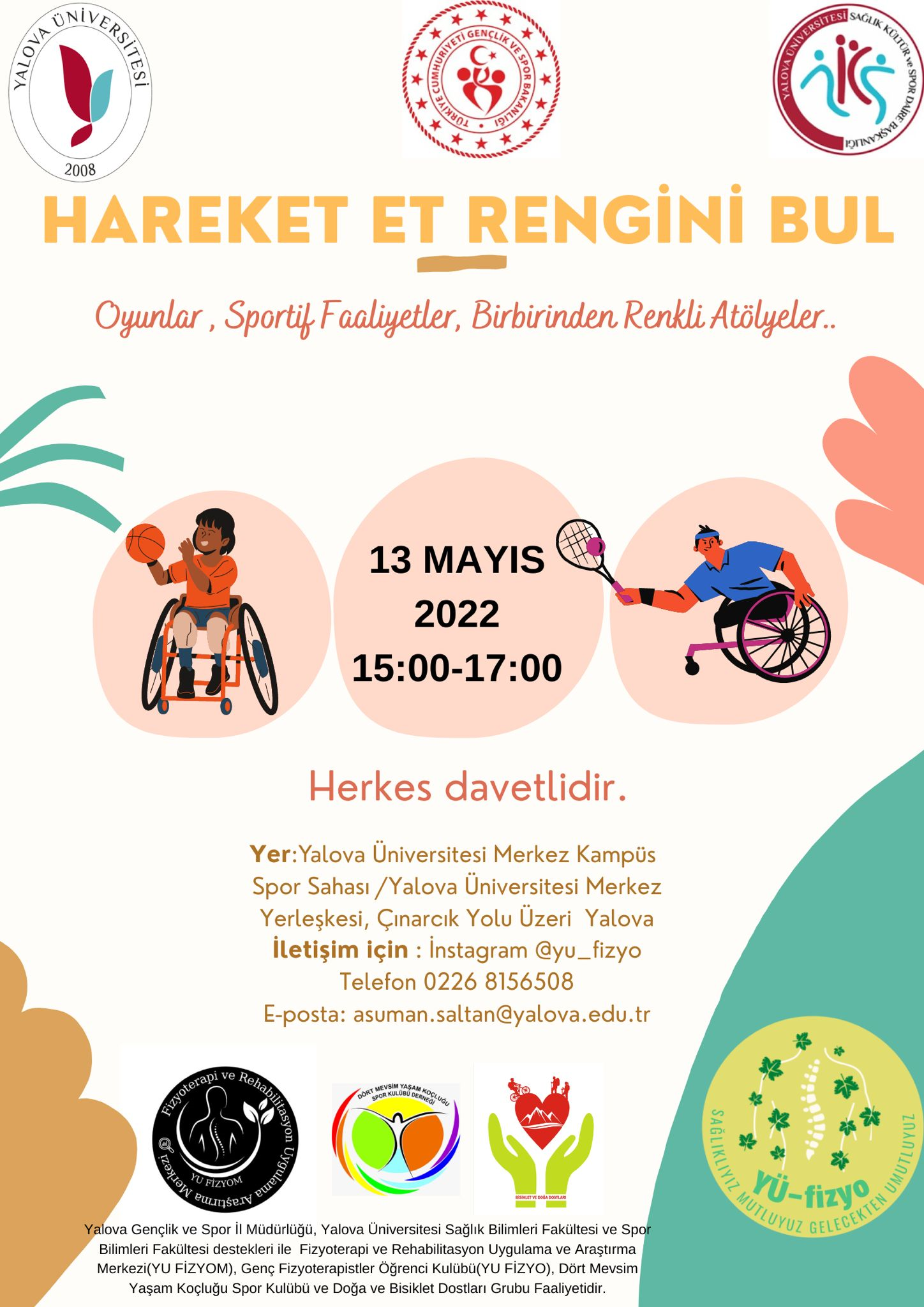 Fizyoterapi ve Rehabilitasyon Uygulama ve Araştırma Merkezi
 Gençlik Spor İl Müdürlüğü
Dört Mevsim Yaşam Koçluğu Spor Kulübü
Doğa ve Bisiklet Dostları Grubu
Genç Fizyoterapistler Öğrenci Kulübü
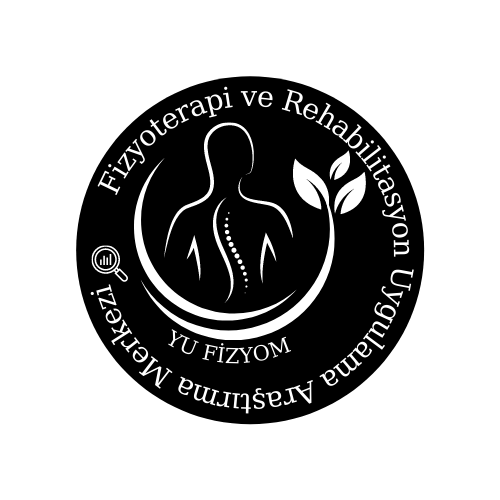 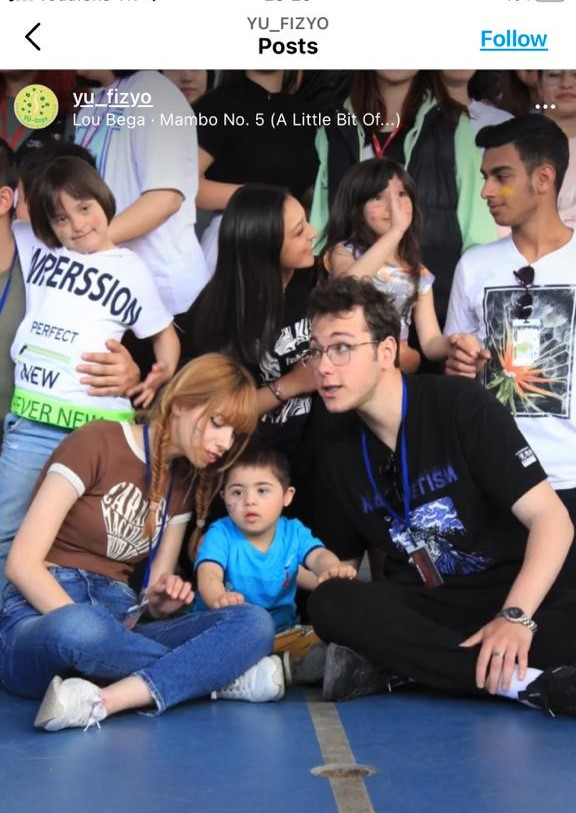 HAREKET ET, RENGİNİ BUL!
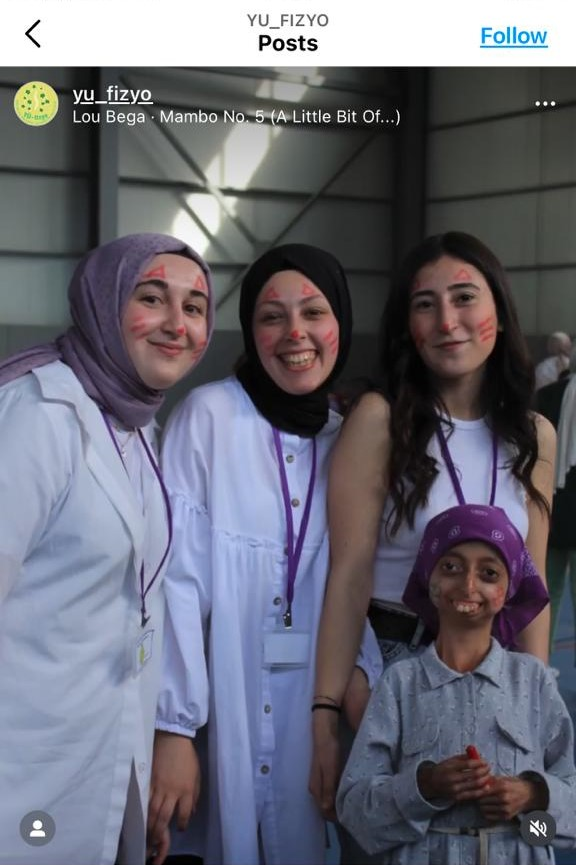 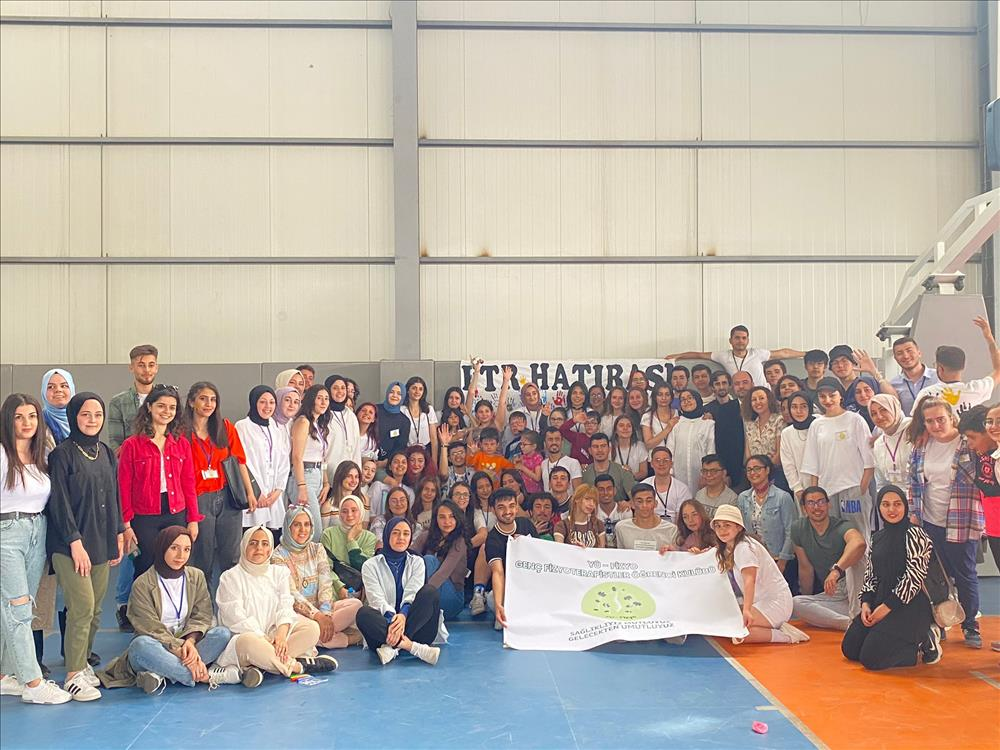 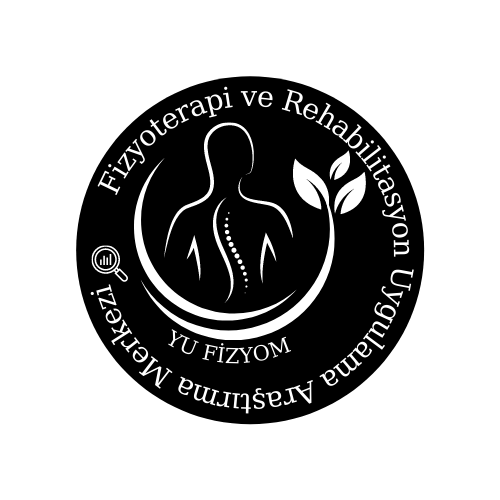 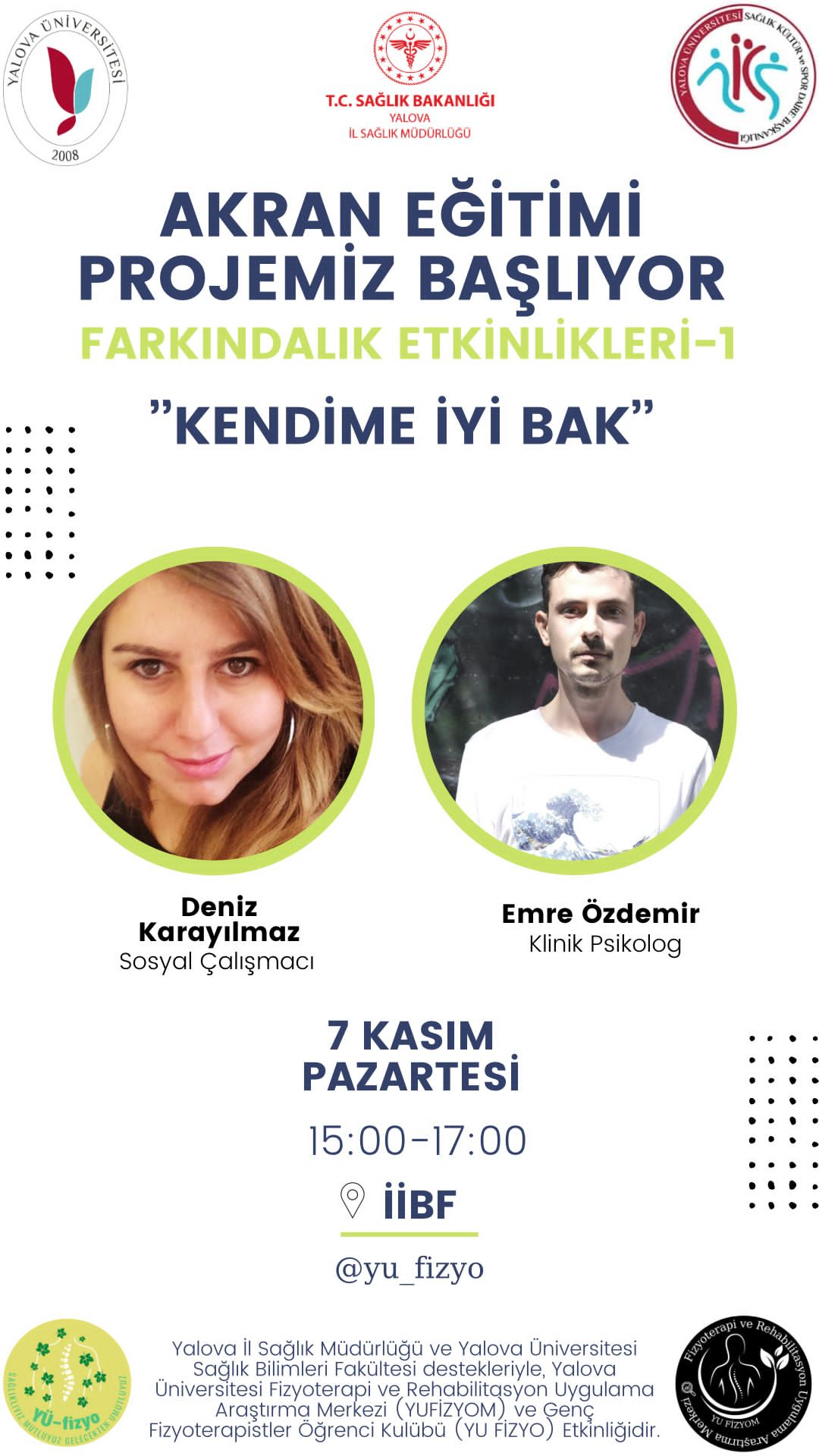 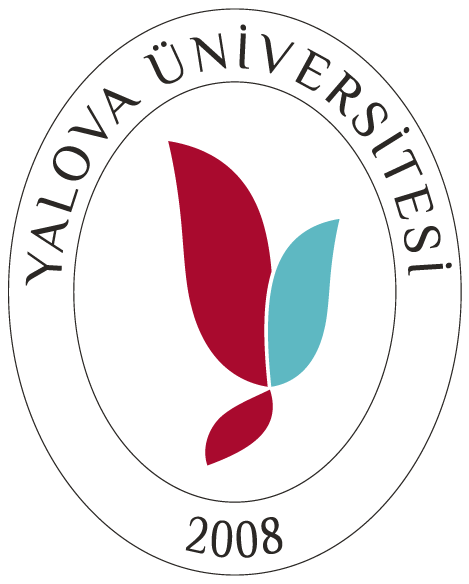 Yalova İl Sağlık Müdürlüğü
Fizyoterapi ve Rehabilitasyon Uygulama ve Araştırma Merkezi
Genç Fizyoterapistler Öğrenci Kulübü
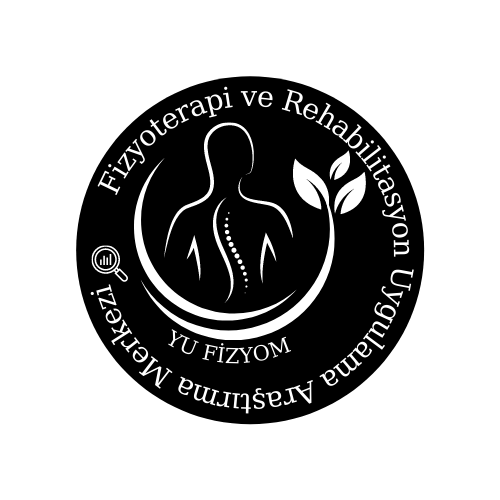 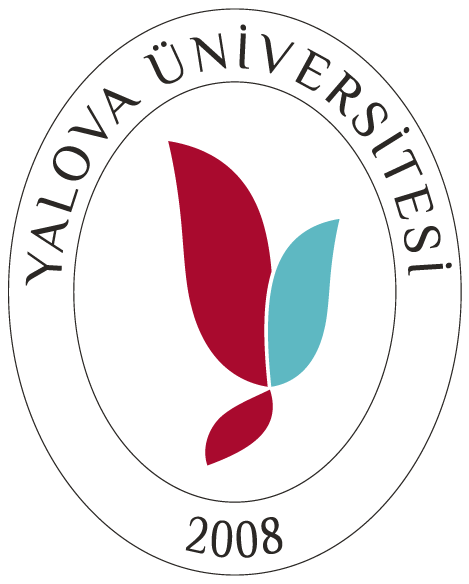 3 Aralık Dünya Engelliler Günü
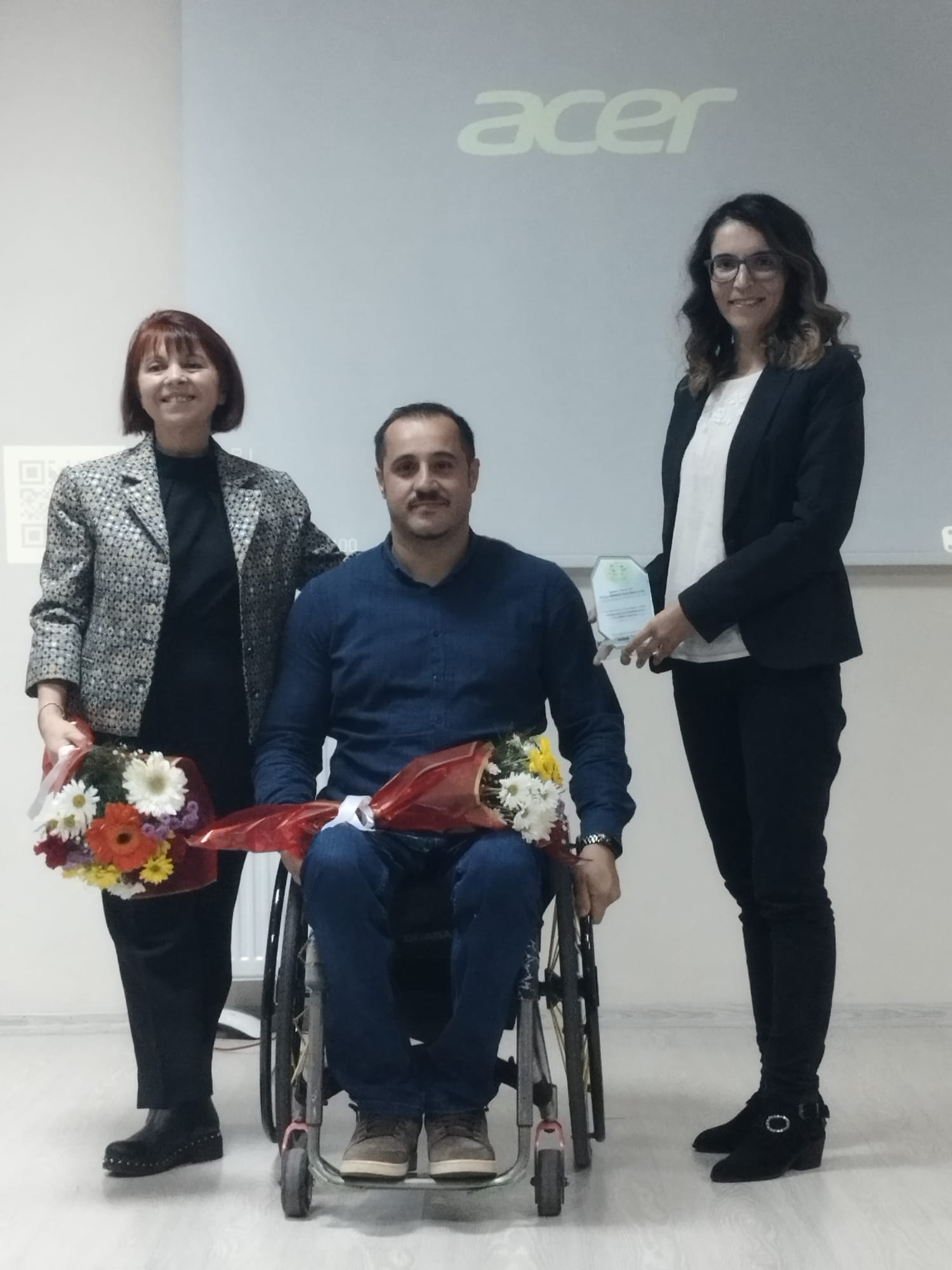 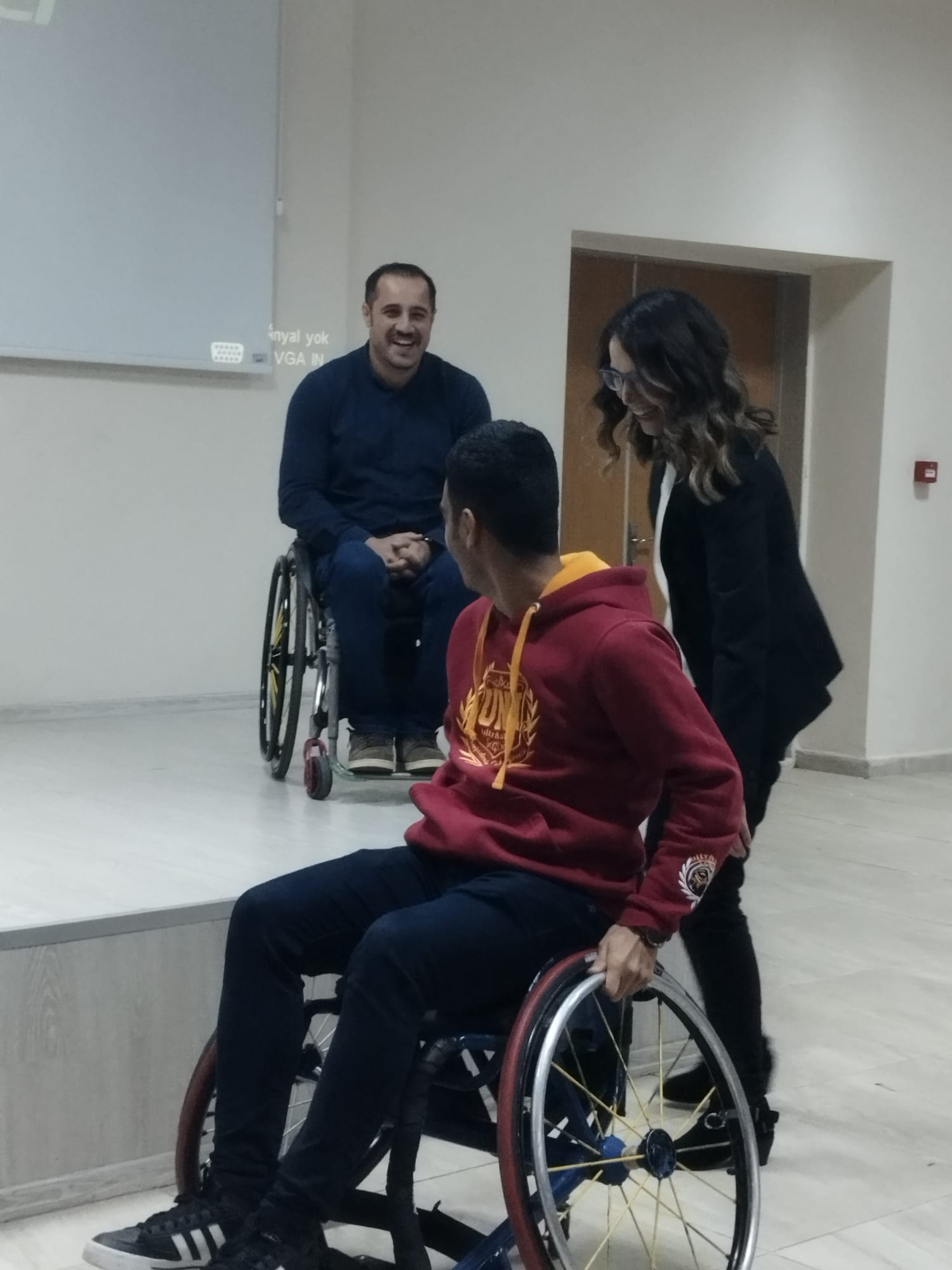 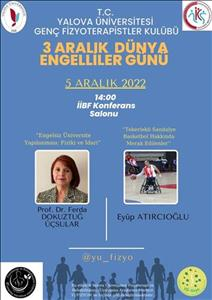 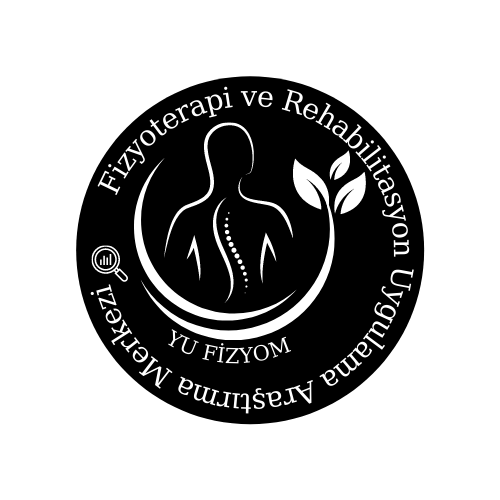 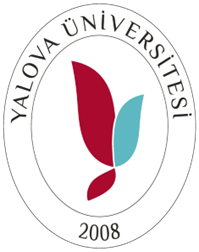 GENÇ MİLLİ TAKIM TEKERLEKLİ SANDALYE BASKETBOL KAMPINA KATILIM&ULUSAL FİZYOTERAPİSTLER GÜNÜ KUTLAMASI
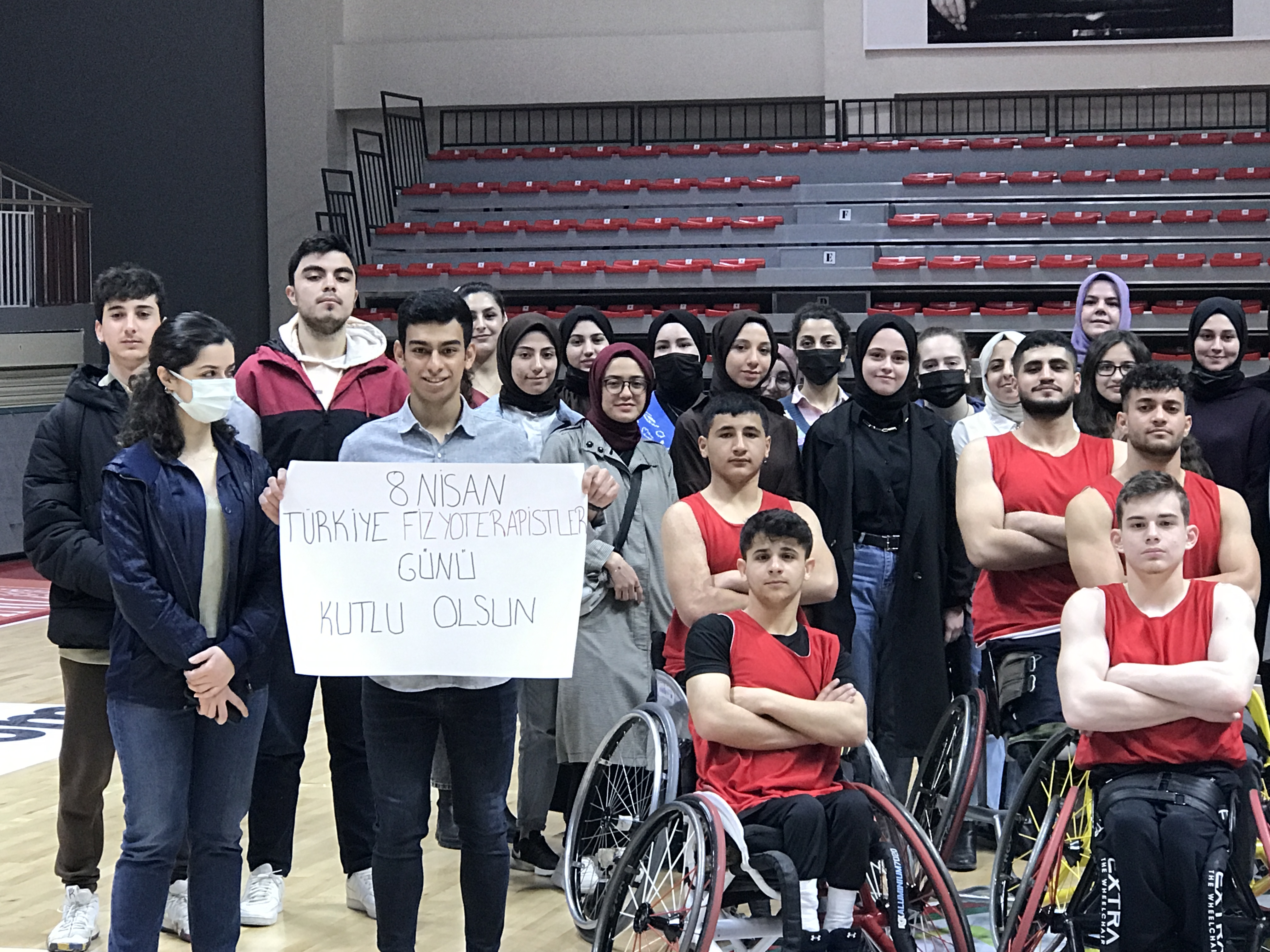 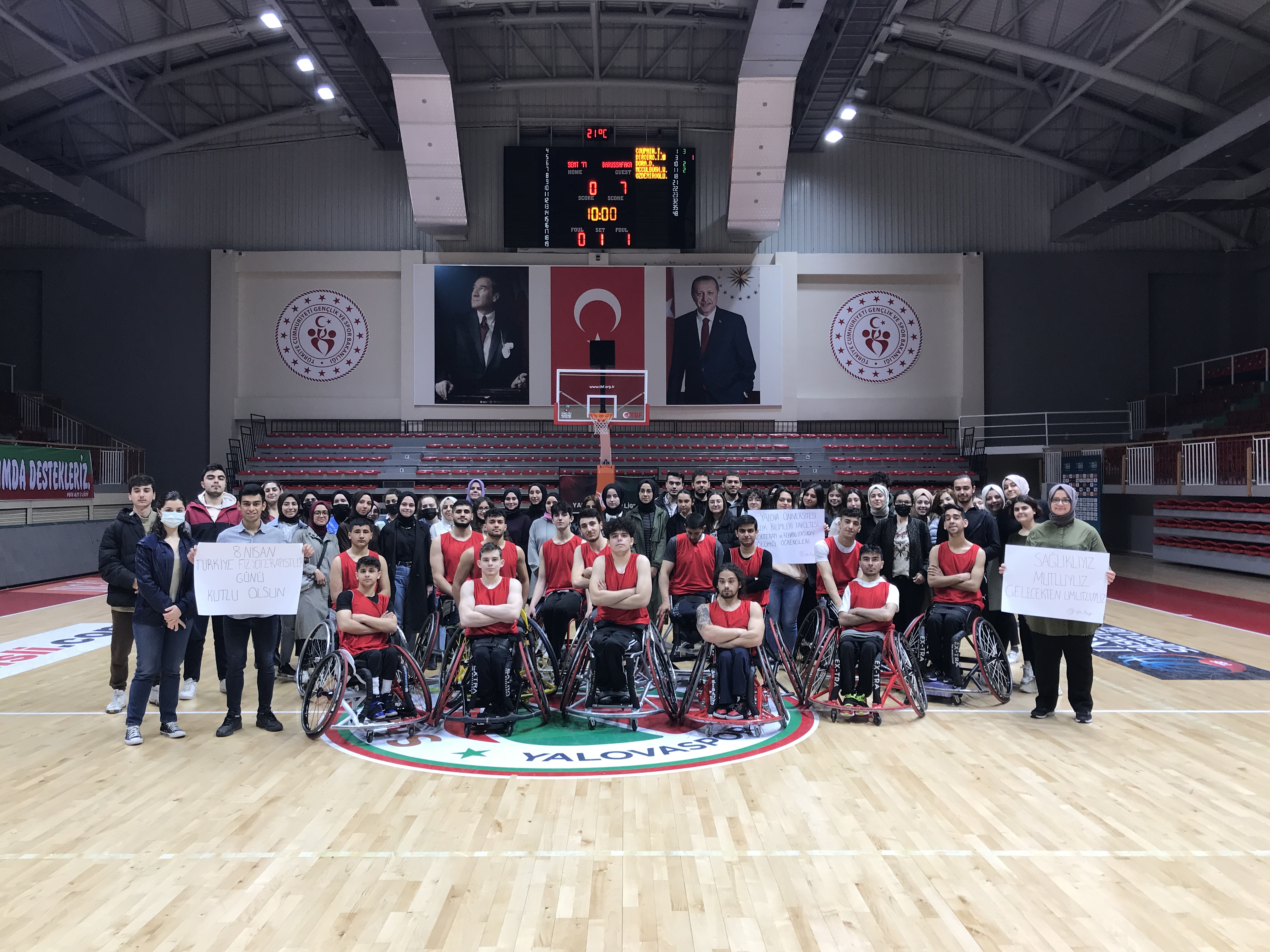 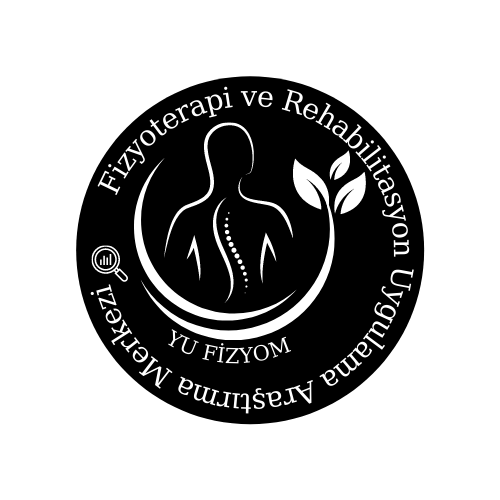 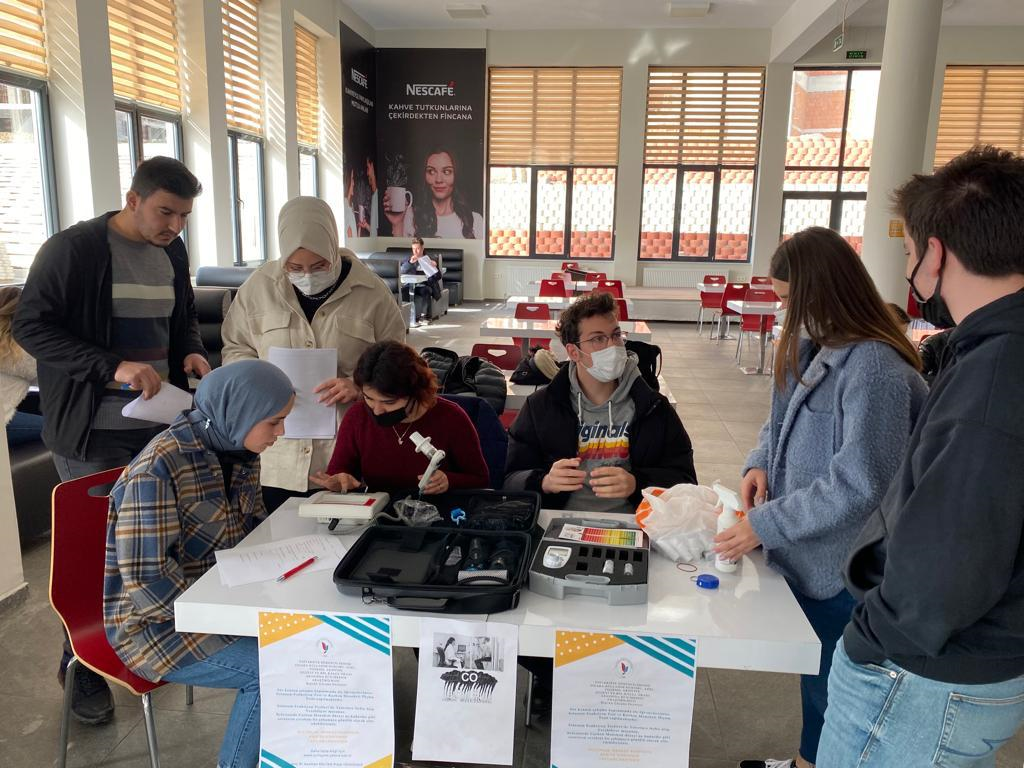 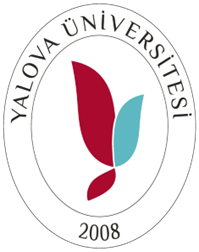 Sigara Kullanımı Hakkında Objektif Ölçümler ile Üniversite Öğrencilerini Bilgilendirme Etkinliği
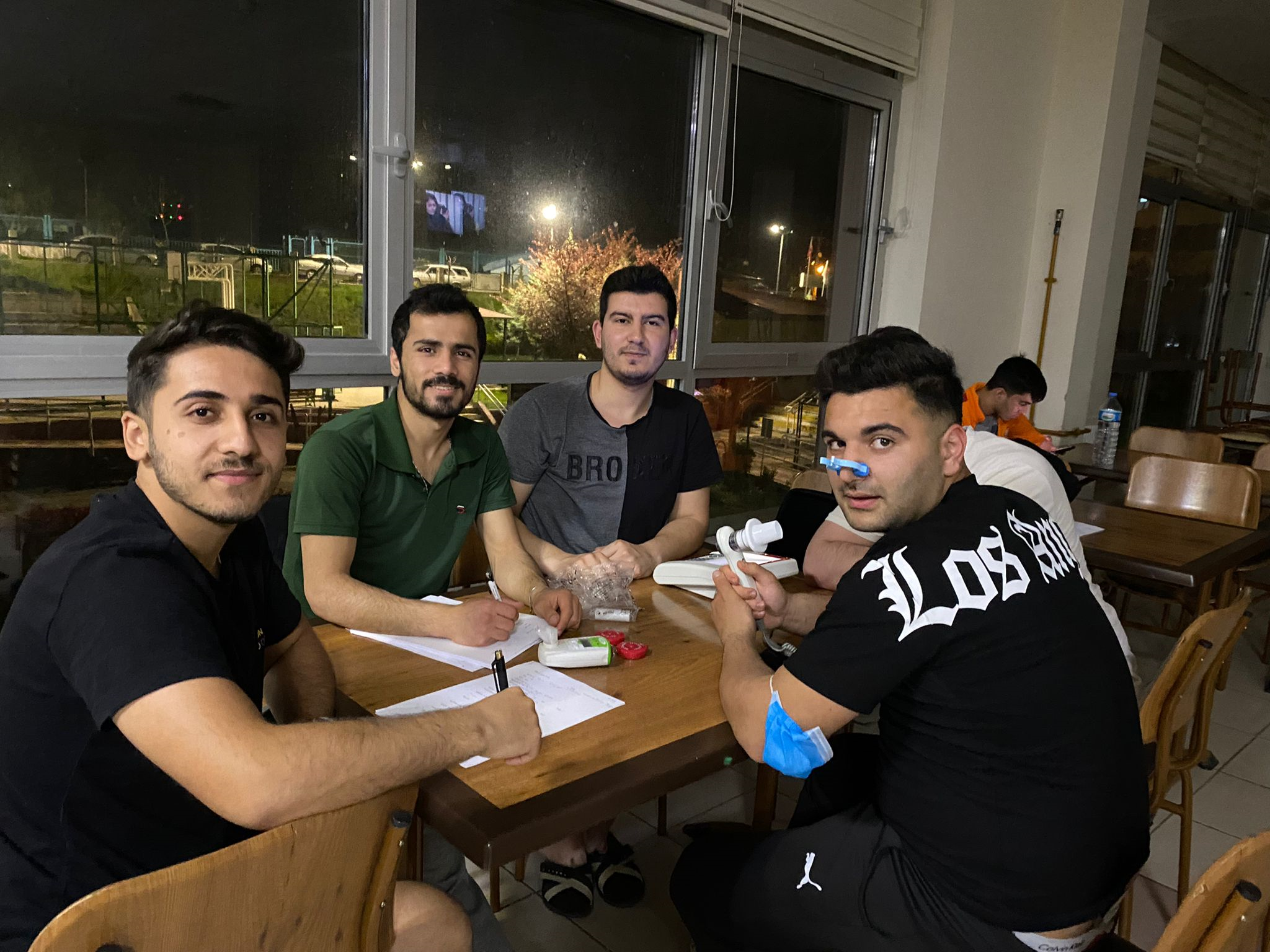 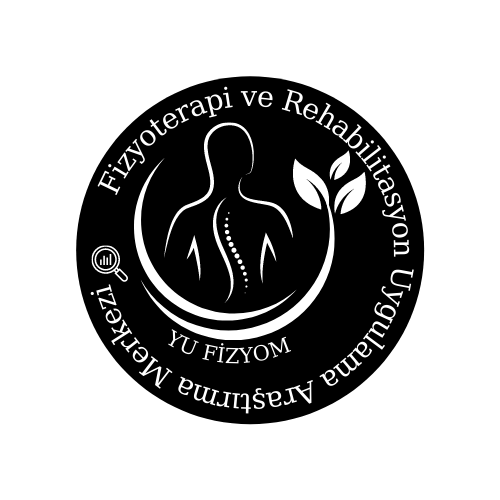 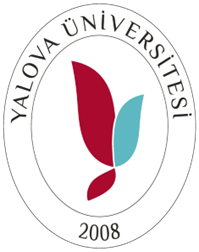 Sağlıklı Yaşam İçin Egzersiz Etkinliğinden Görsel
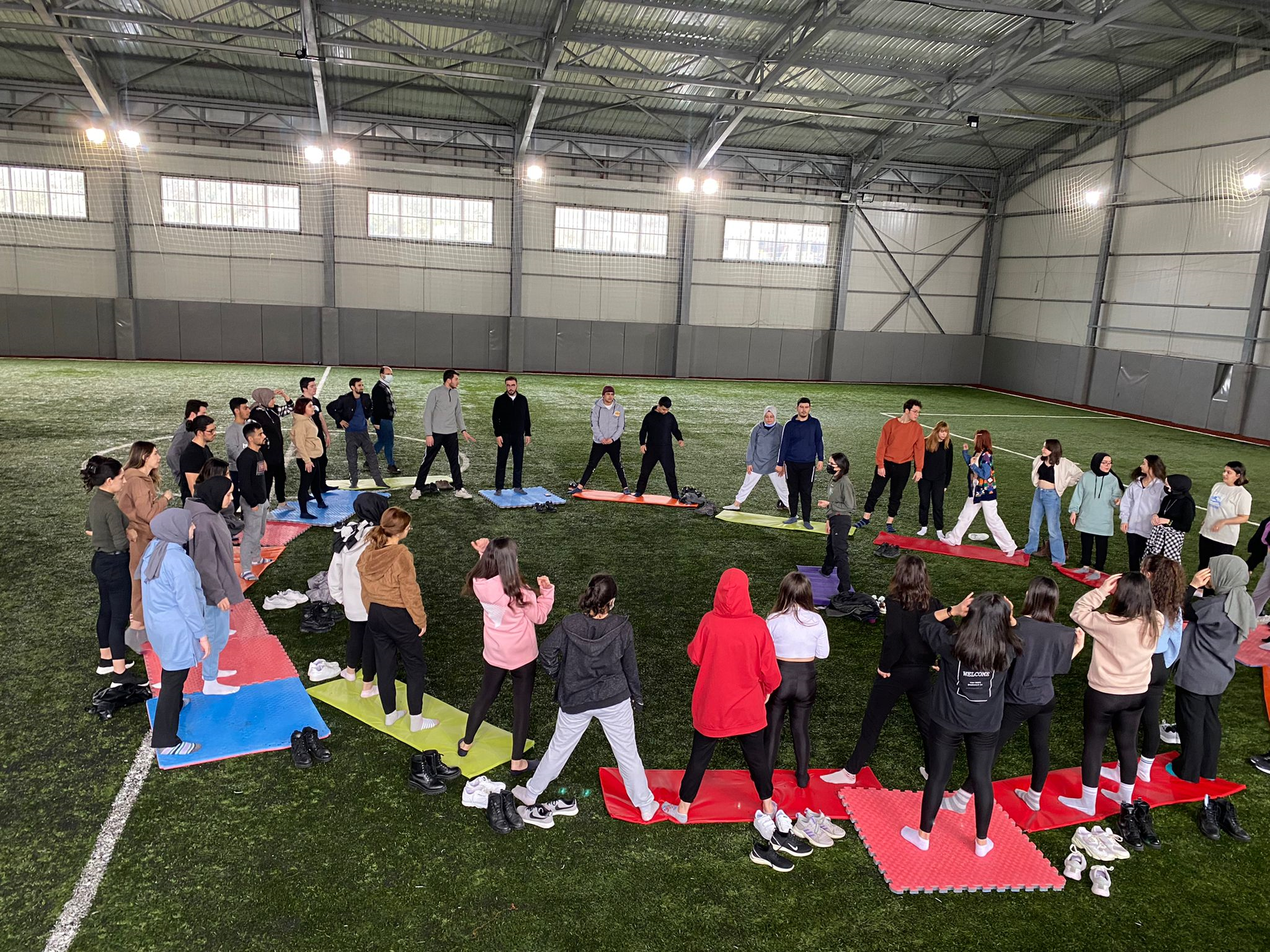 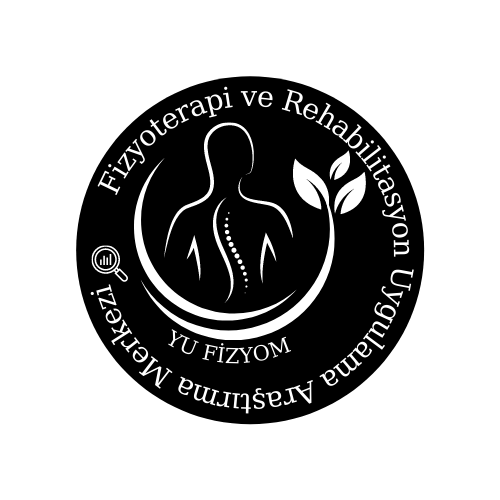 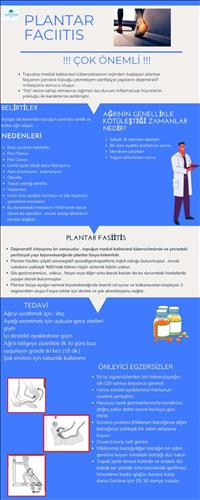 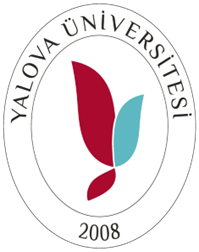 Haftalık Bülten
Halkı bilgilendirme ve öğrencilerimizi bilgilendirme amaçlı Fizyoterapi ve Rehabilitasyon alanında haftalık bültenler Fizyoterapi ve Rehabilitasyon Bölümü öğrencileri ile birlikte hazırlanmakta ve web sitesinde yayınlanmaktadır. 

Örnek:  
Plantar Fasciit (Topuk Dikeni) hakkında haftalık bülten
Patella-Femoral Ağrı (Diz kapağı ağrısı) hakkında haftalık bülten
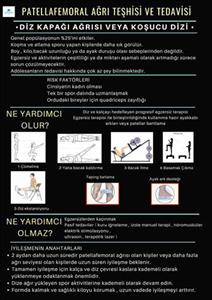 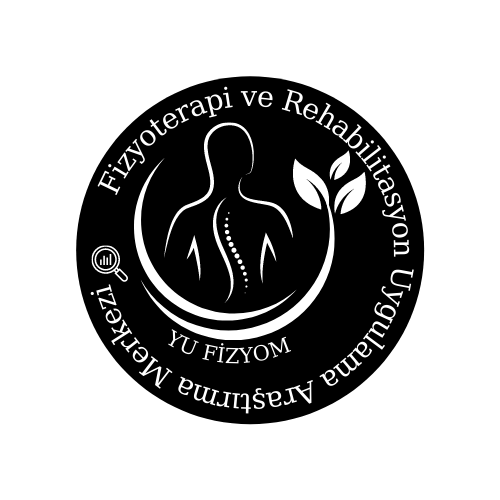 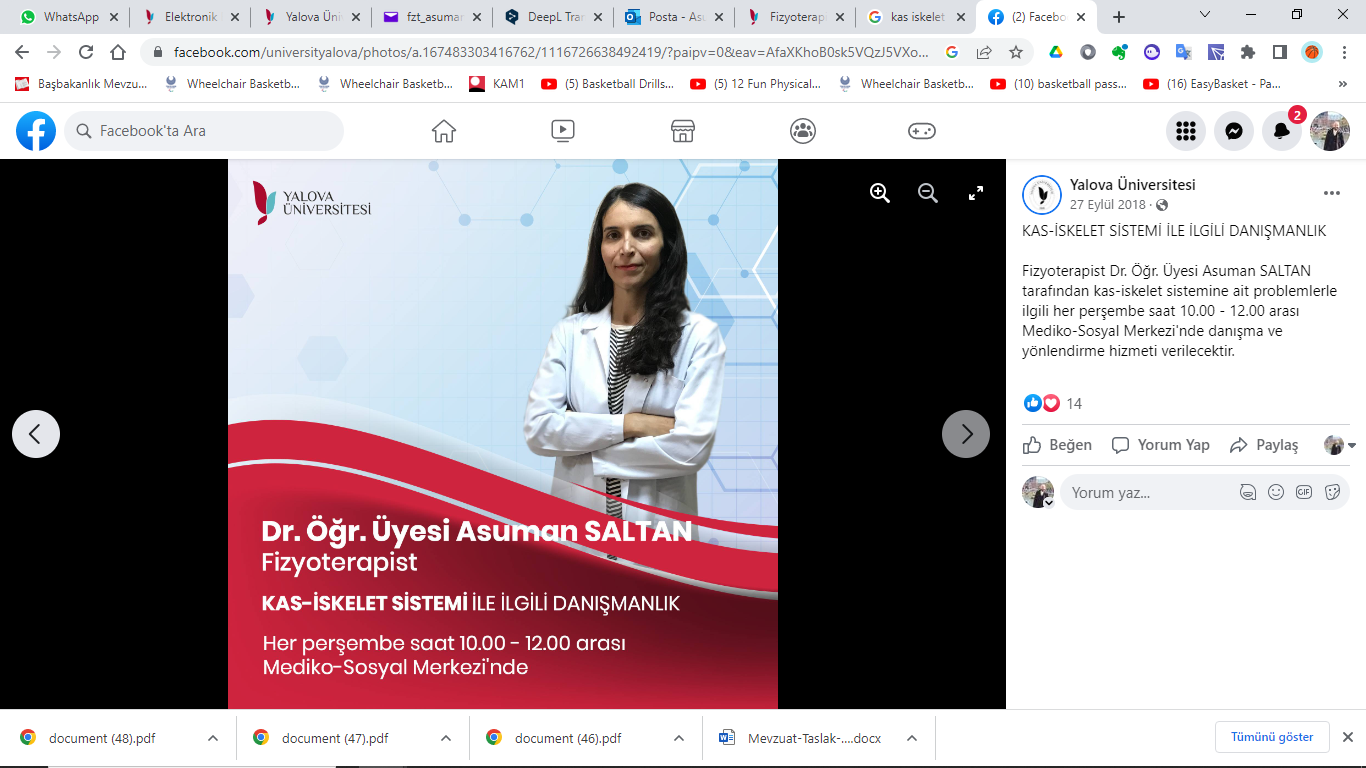 DANIŞMANLIK HİZMETİ
Merkezimiz bünyesinde devamlı olarak hem üniversitemiz personeli hem de öğrencilerine yönelik, kas iskelet sistemine ait şikayetlerle ilgili danışmanlık hizmeti verilmektedir. 


Tekerlekli Sandalye Kullanım Beceri Eğitimi: 
Tekerlekli sandalye kullanım becerisi eğitimine ihtiyacı olan tüm bireylere bu hizmet sağlanmaktadır.
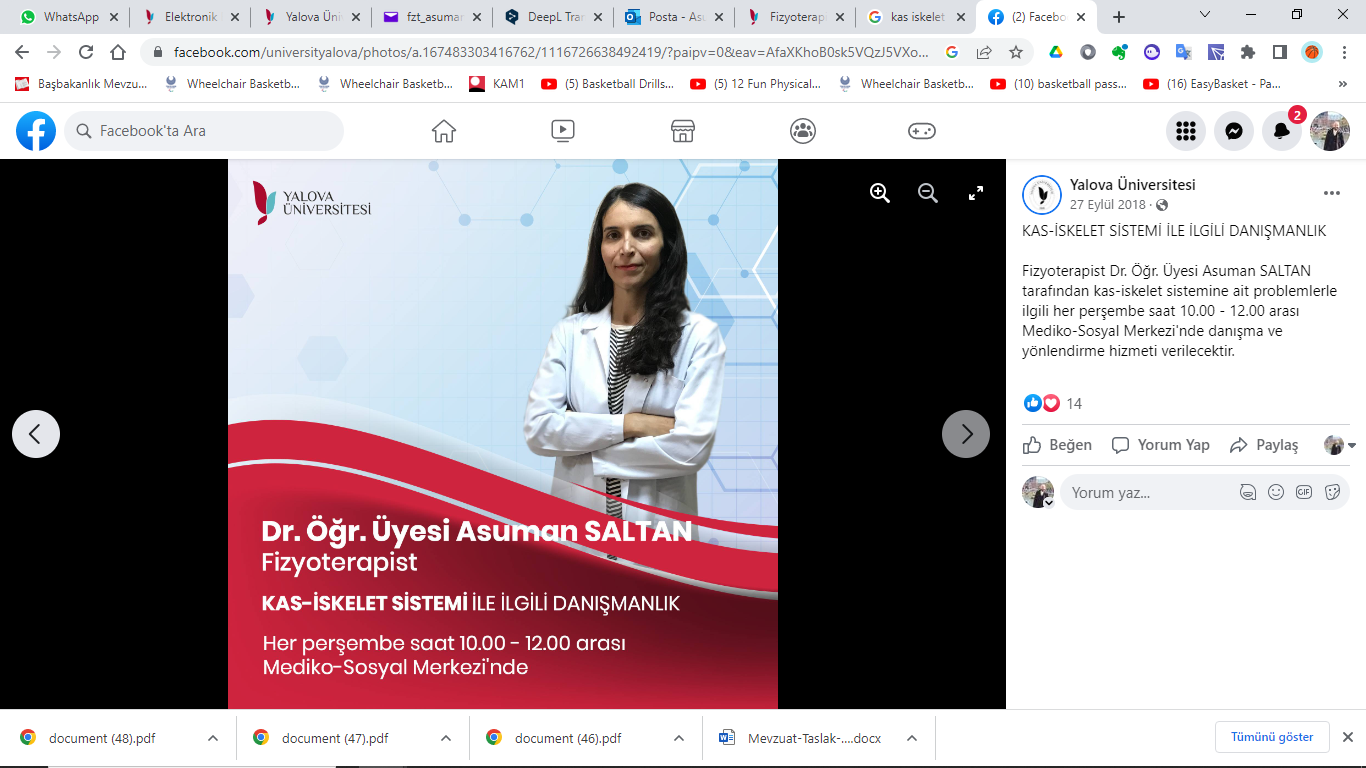 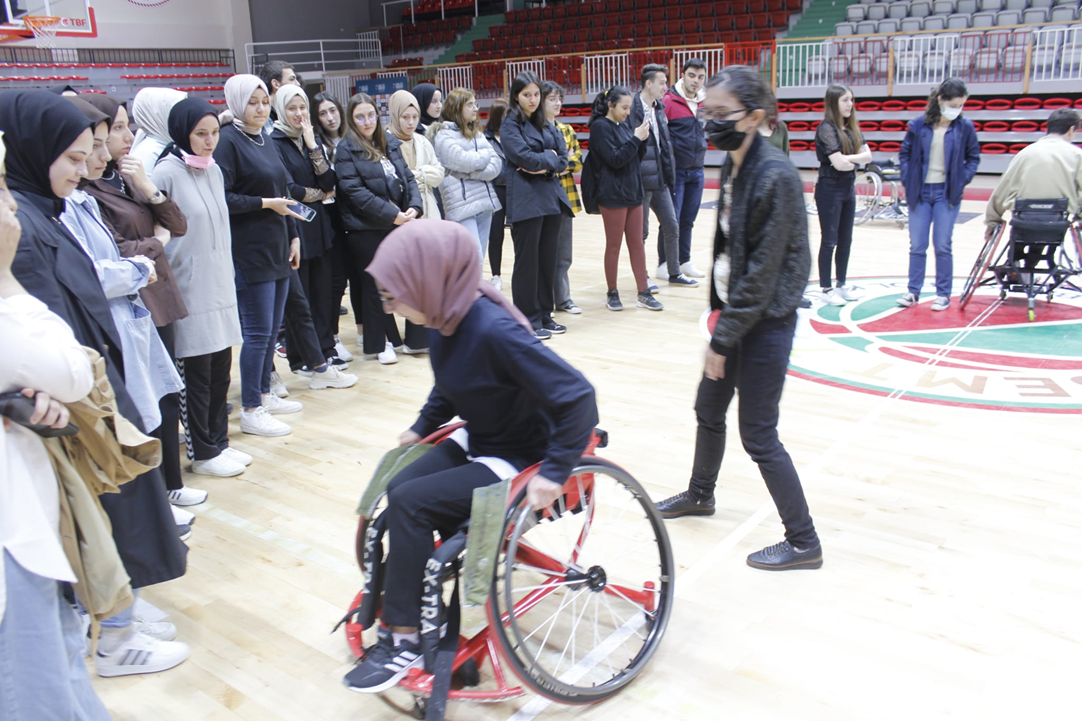 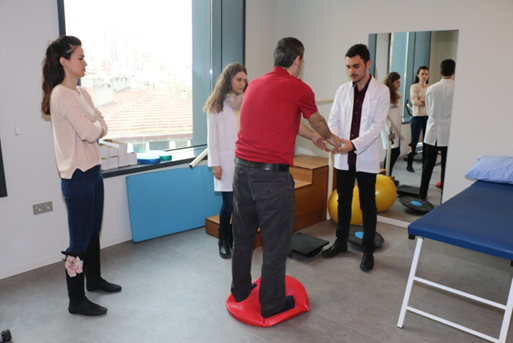 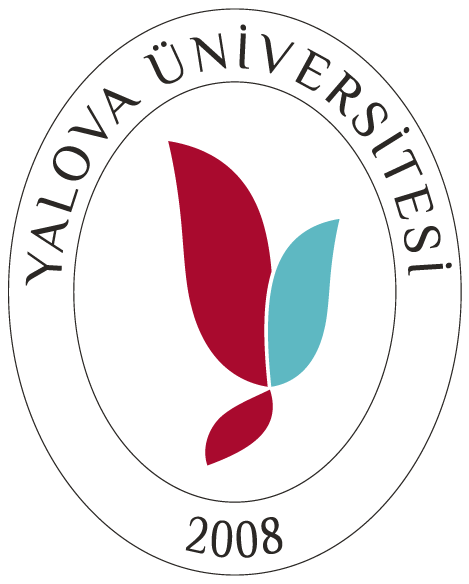 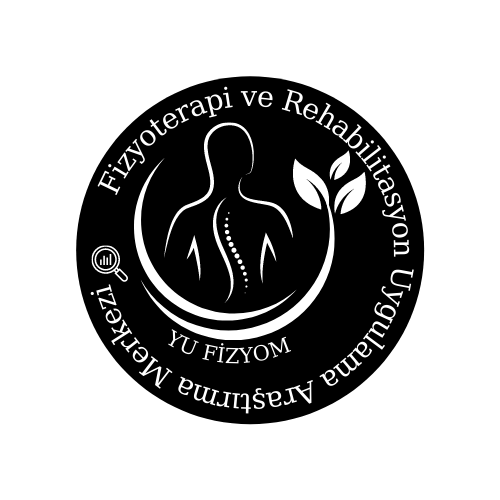 Teşekkürler…